Til glede  og besvær
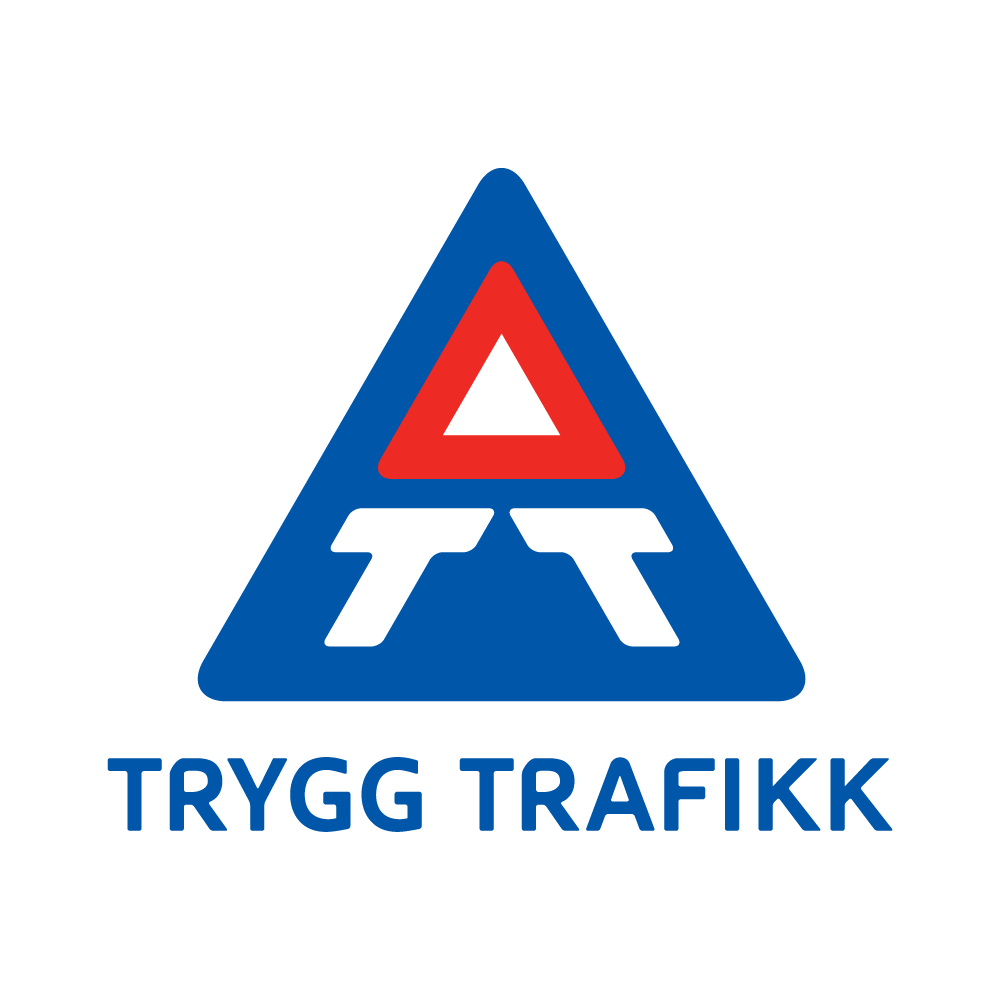 Elsparkesykler – herlig herlig, men farlig farlig. Eller?
Fordeler og ulemper
Mennesket og elsparkesykkelen
Kjøretøyet i seg selv
Det geniale med elsparkesykler
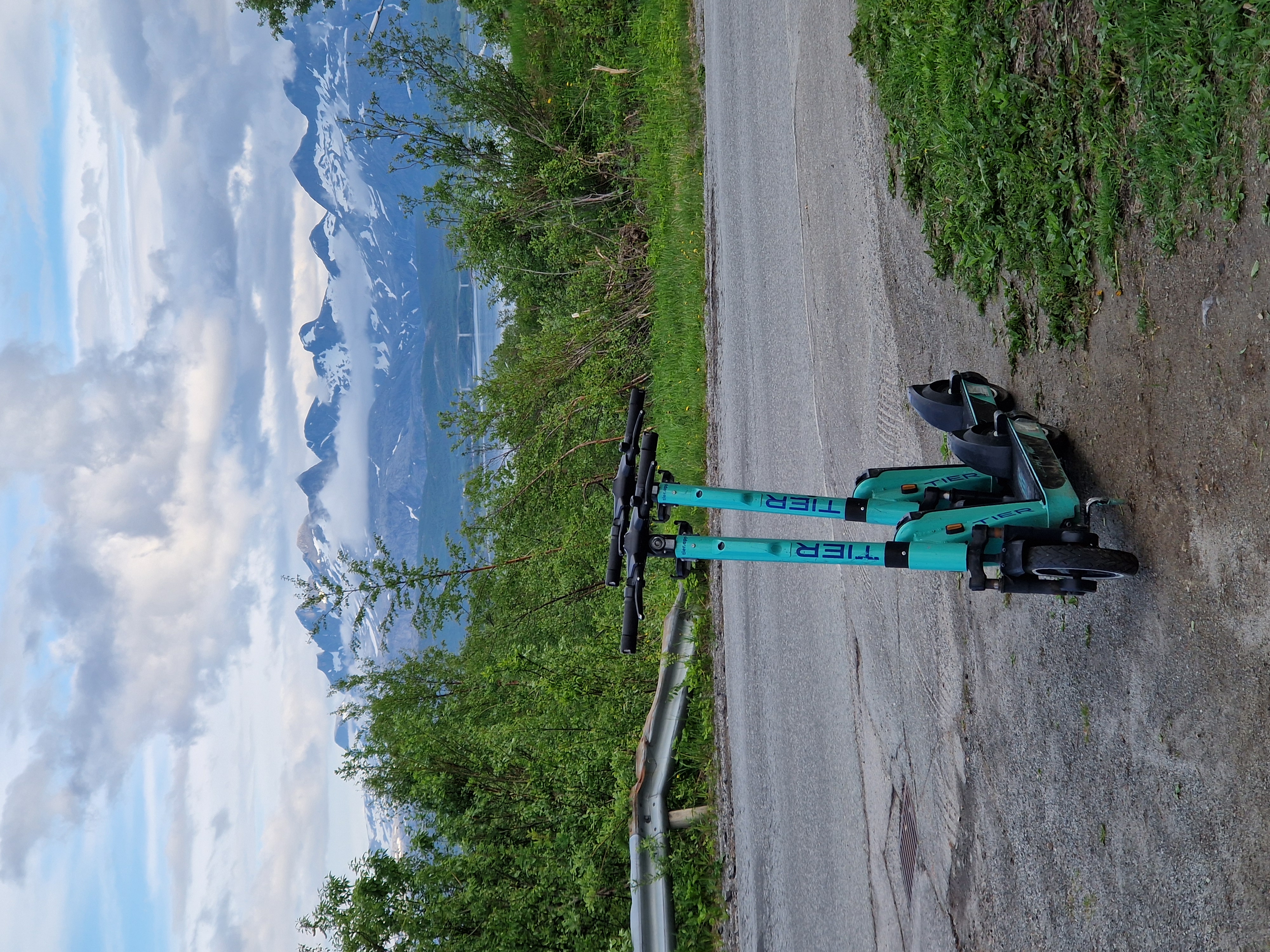 Enkelt fremkomstmiddel
Lett tilgjengelig
Tid- og kostnadsbesparende
Økonomisk
Dør-dør service
Miljøvennlig (?)
Artig
Seriøse aktører
Det dumme med elsparkesykler
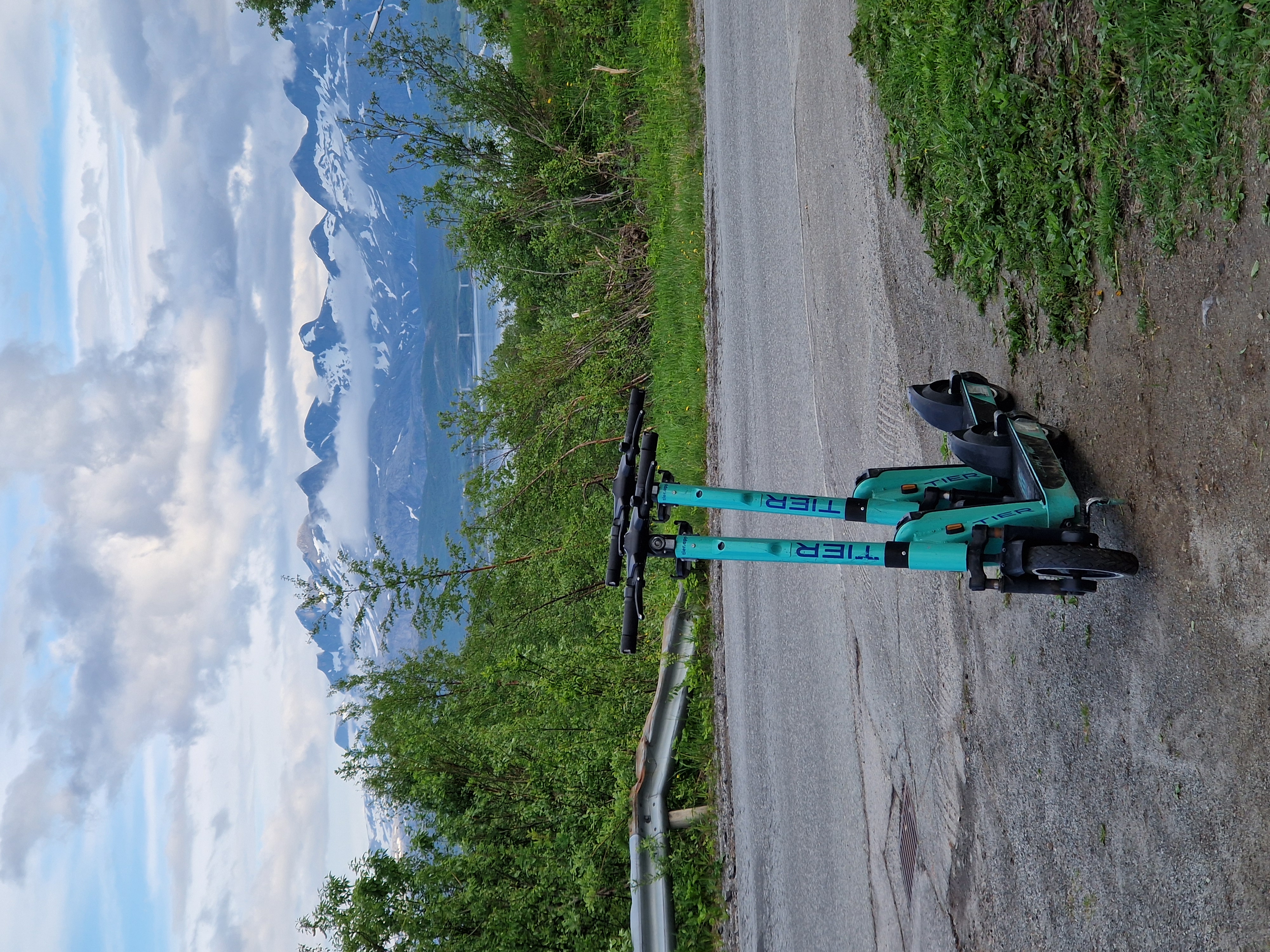 Folkehelseproblem:
Mindre bevegelse
Mange skader
Konfliktfylte forhold med andre trafikanter
Estetisk problematisk
Aldersgrense?
Ikke lovlig i fylla – men brukes likevel
Klassifisering til motorvogn
…OG….
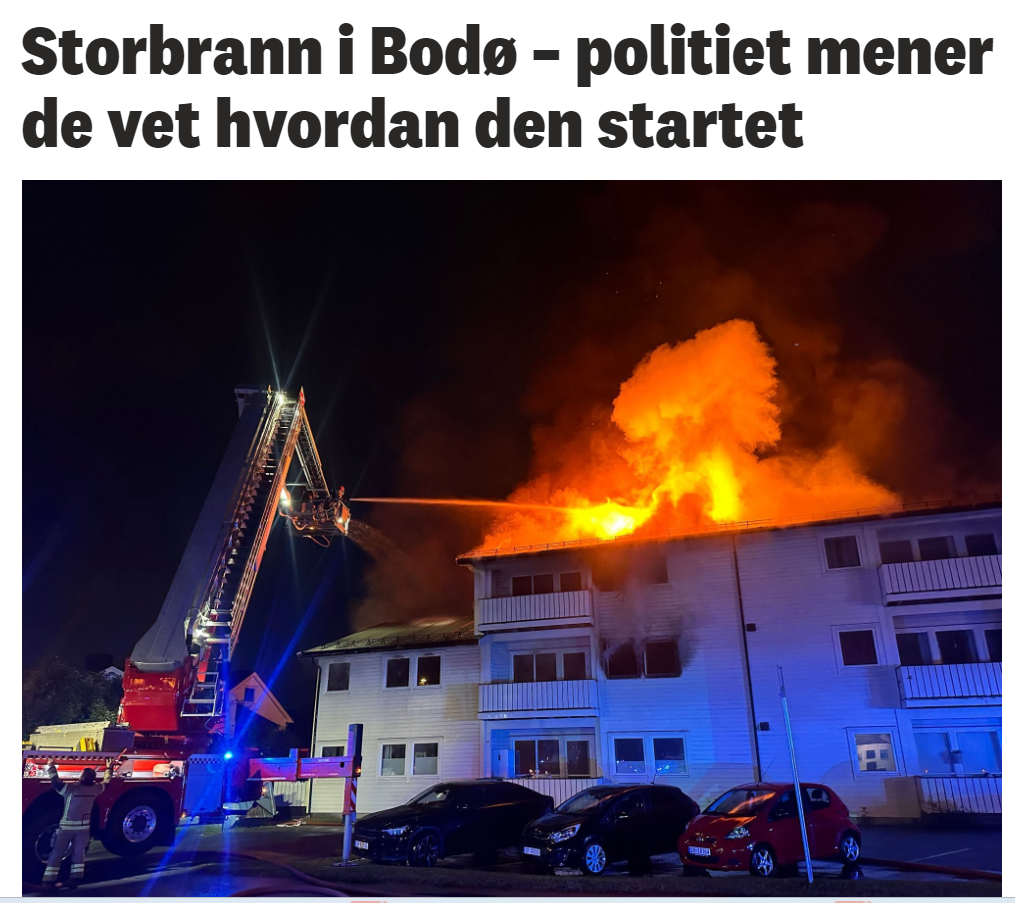 Faksimile: an.no
24/08/24
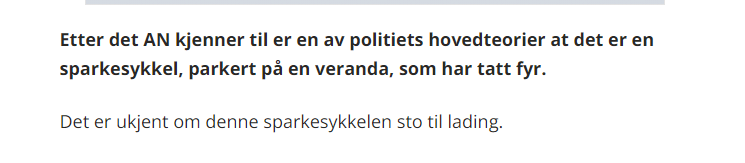 Hva er det med kjøretøyet?
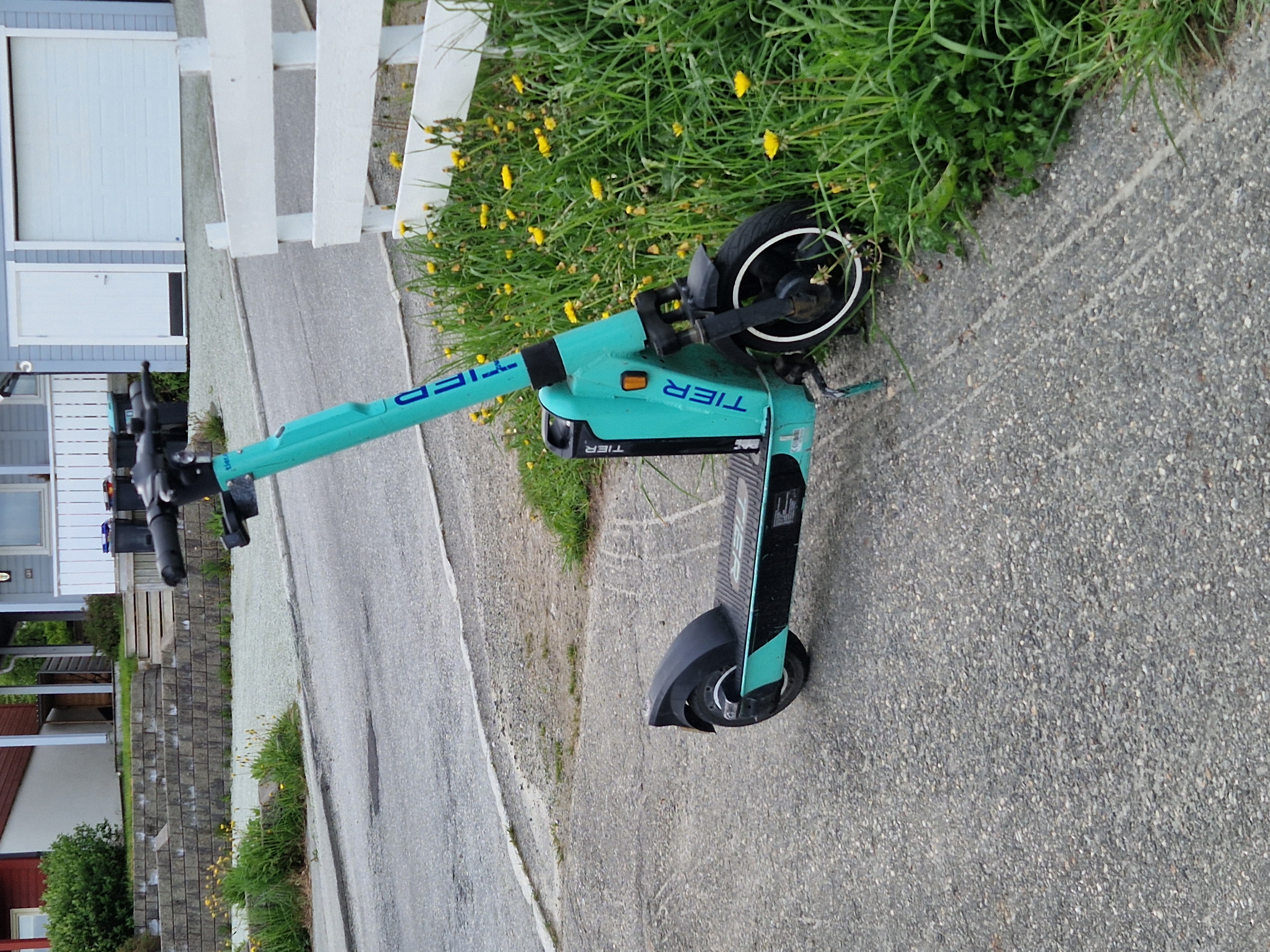 Små (og lette) hjul – lav gyroeffekt
Liten masse – redusert stabilitet
Lavt tyngdepunkt i utgangspunktet - med et menneske oppå blir tyngdepunktet høyt. 
Faren for velt øker med høyere tyngdepunkt og to på en sykkel
Hva er det med kjøretøyet?
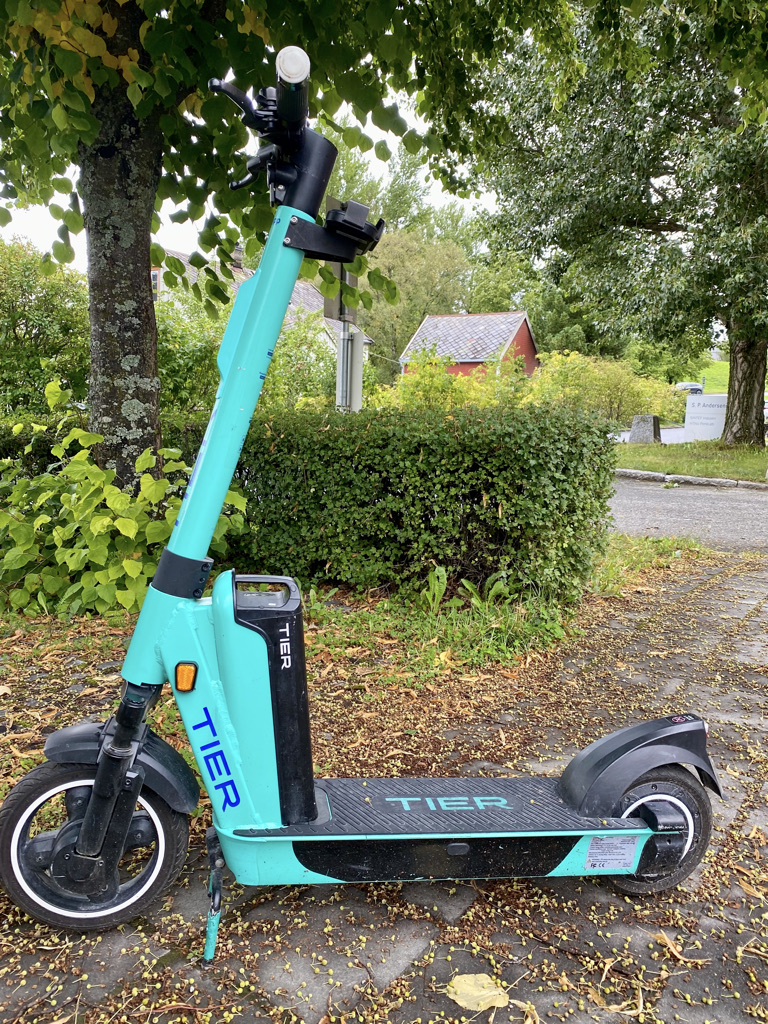 Liten helningsvinkel på gaffelen – Hjulvinkelen gjør elsparkesykkelen «direkte» og følsom på styringen
Bremsene er ikke alltid dimensjonert for vekten av en voksen
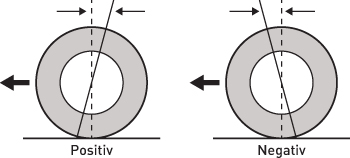 Castervinkel: Hjulopphengets vinkel i forhold til loddlinjen
Kort om utviklingen
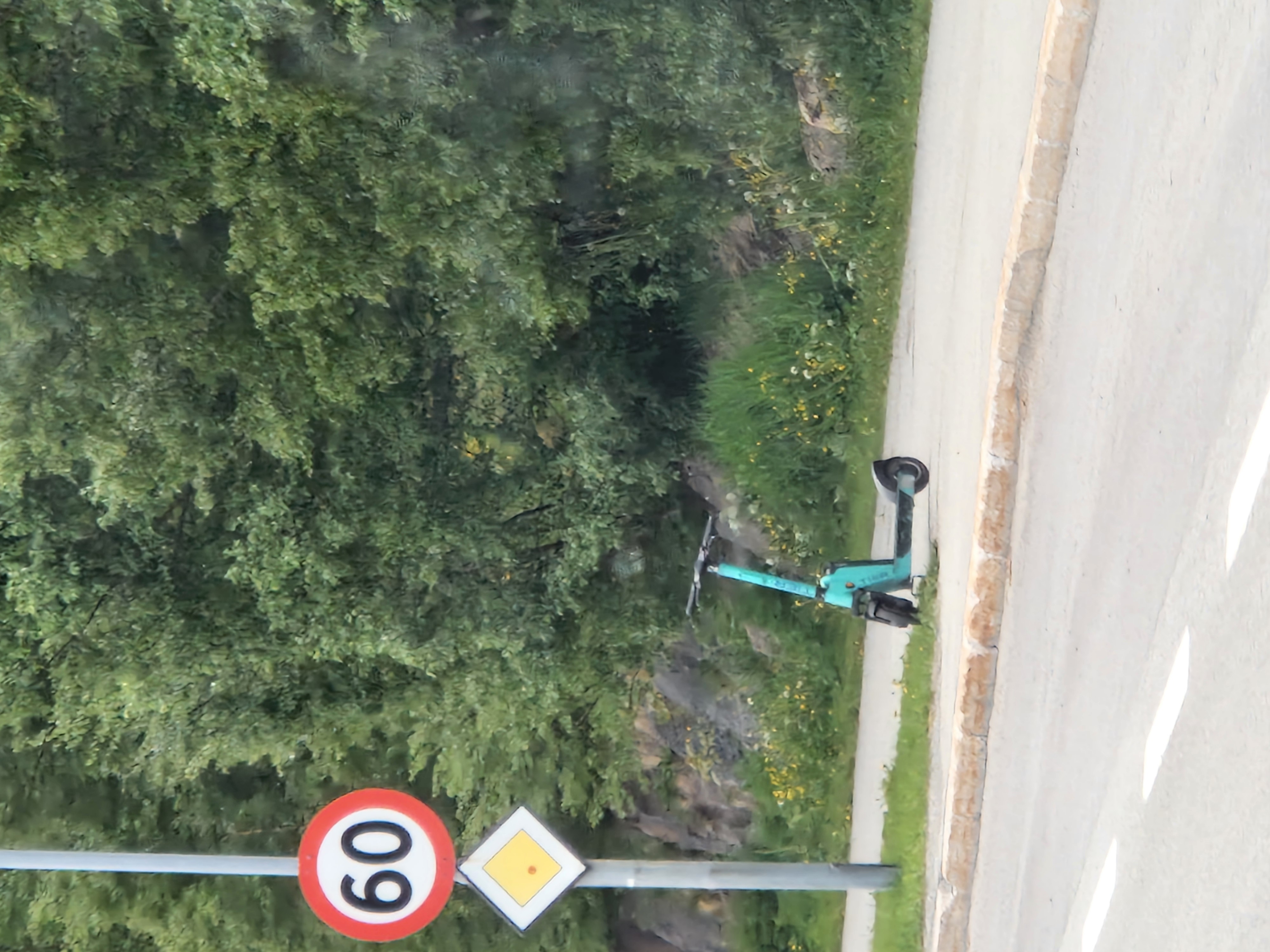 Økt popularitet siden 2019
Tidlig rapportert om svært høye ulykkestall (Oslo skadelegevakt)
Lovverket strammet inn – reklassifisert som «liten elektrisk motorvogn»
Færre skader i 2023
Ulykkesrisiko
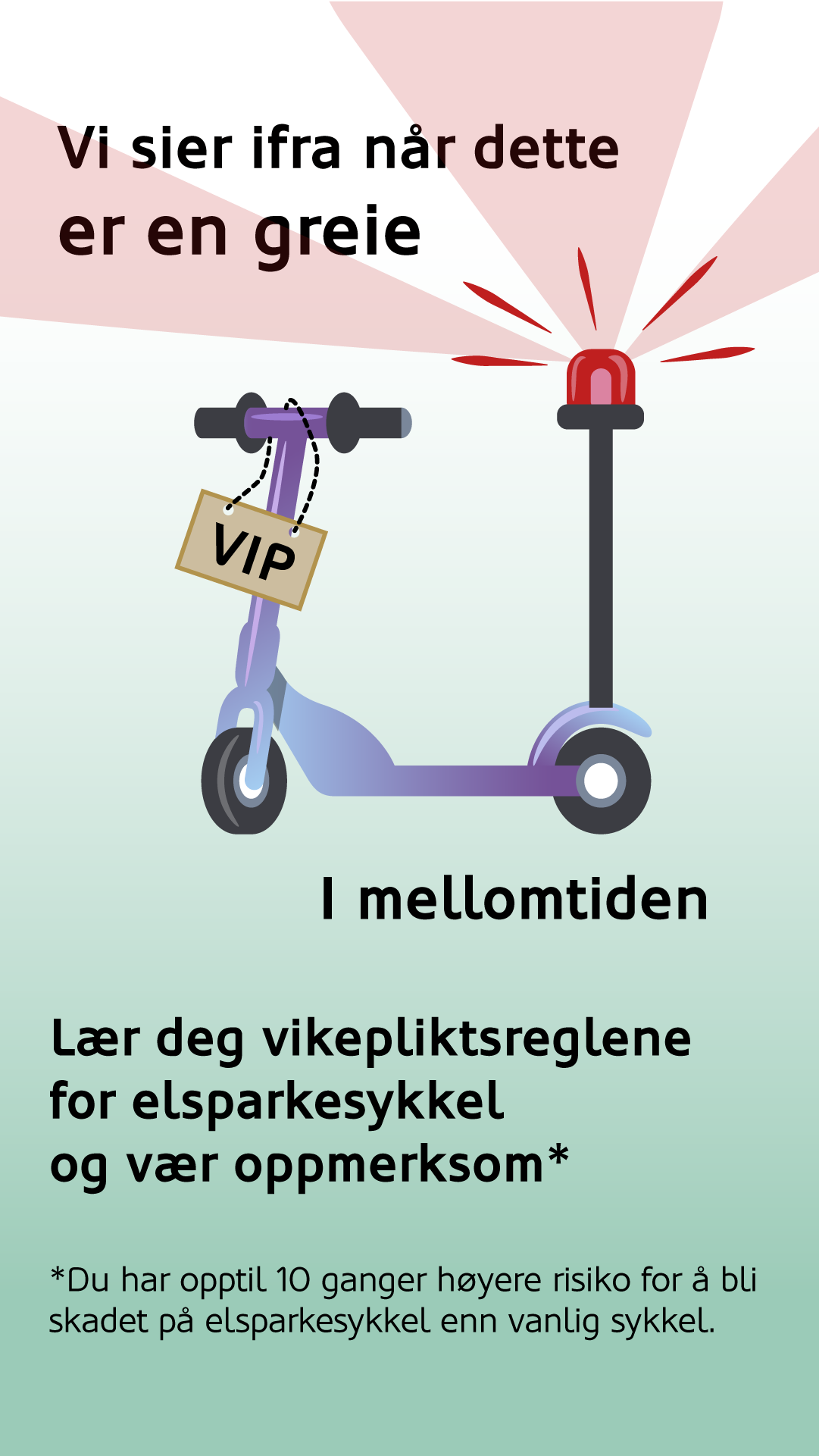 2019-2022: 
8 omkomne
31 hardt skadd

2022 – 5 elsparkesyklister drept i trafikken. Ulykkesrisikoen er beregnet som vesentlig høyere enn vanlig sykkel.*

Oslo skadelegevakt melder imidlertid om forbedring: 64 prosent færre skader i 2022 enn 2021.

* Høye, A.K.Milch, V (2023) Trafikksikkerhetseffekter av mikromobilitet – elsparkesykler, TØI rapport 1960/2023
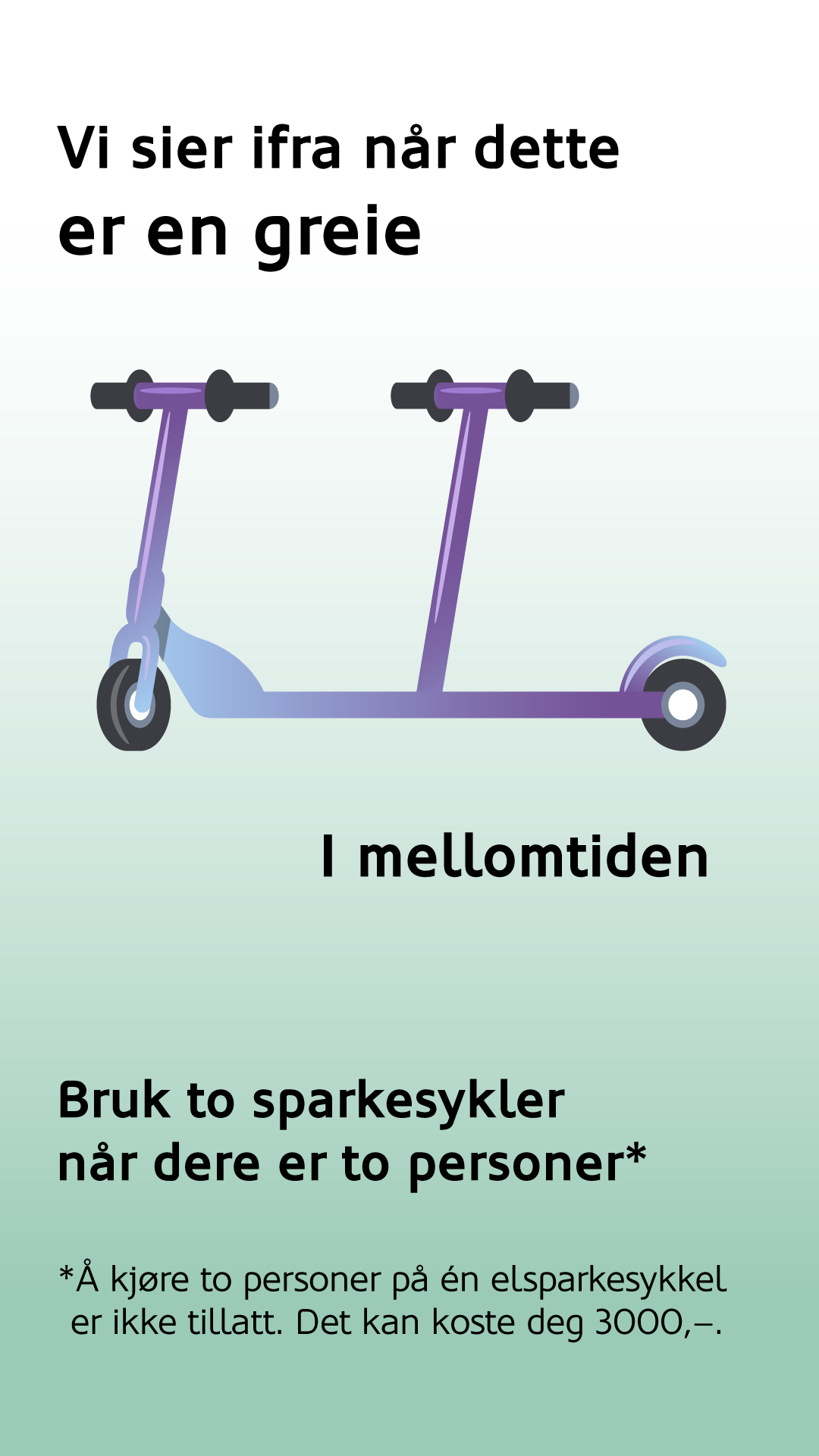 Underrapportering
De aller fleste elsparkesykkelulykker er eneulykker. Disse blir sjelden rapportert til politiet, og er dermed ikke med i offisiell statistikk.

I flere av de større byene føres det statistikk om elsparkeulykker, for å gi et bedre bilde av skadene.
Ulykkestyper og skadegrad
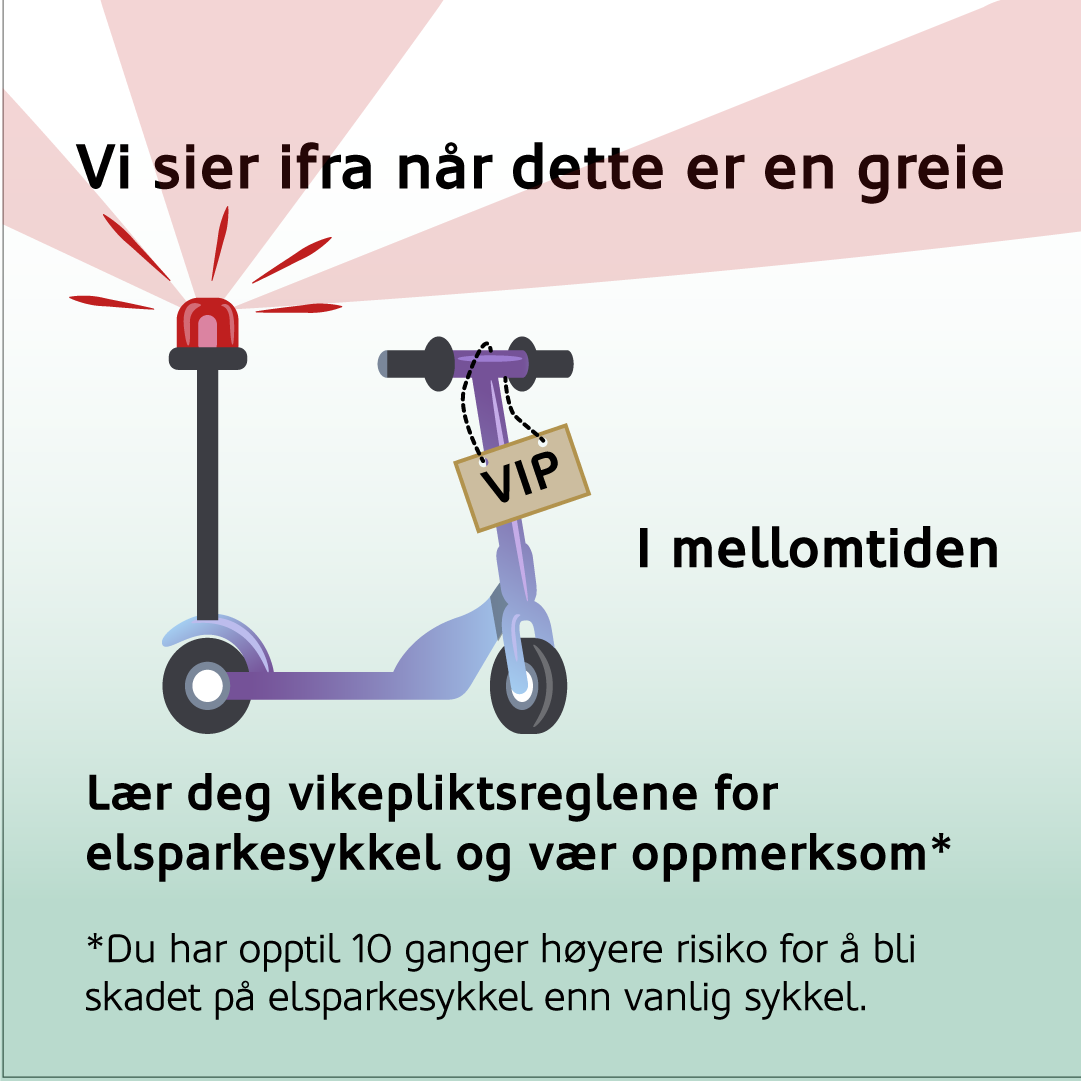 Nesten halvparten i aldersgruppen 25-34 år
Eneulykker
Halvparten av disse: Hindringer (fortauskant, trikkeskinne, hull i asfalt ol)
Velt pga ubalanse (distraksjon, skremt)
Vanligste skadetyper: Hode-, arm- og benskader
Hodeskader ofte alvorlige – lite bruk av hjelm, spesielt ved utleie
Flest kollisjoner på bilvei med blandet trafikk.
Ruskjøring
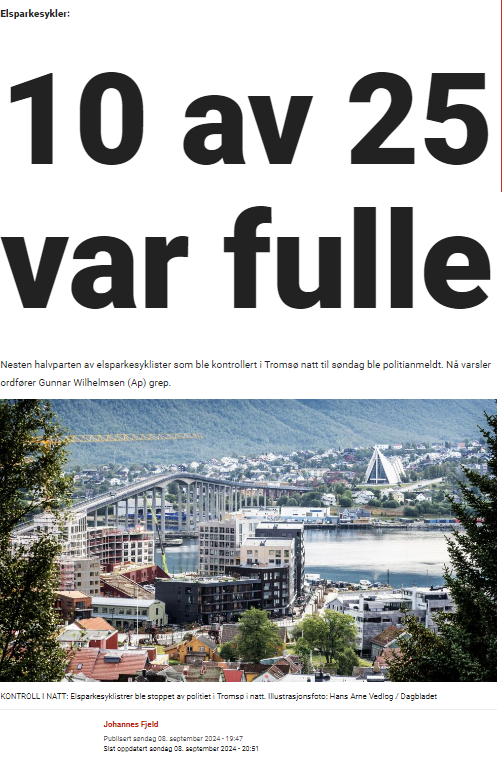 Faksimile: db.no/08/09/24
2019 – 2020: Ruskjøring på natt et stort problem.
Før det ble innført promillegrense for elsparkesykler, var 40 prosent av ulykkene i Oslo knyttet til rus.Antas færre ruskjøringer nå, på grunn av lovendring og restriksjoner på utleiesykler.
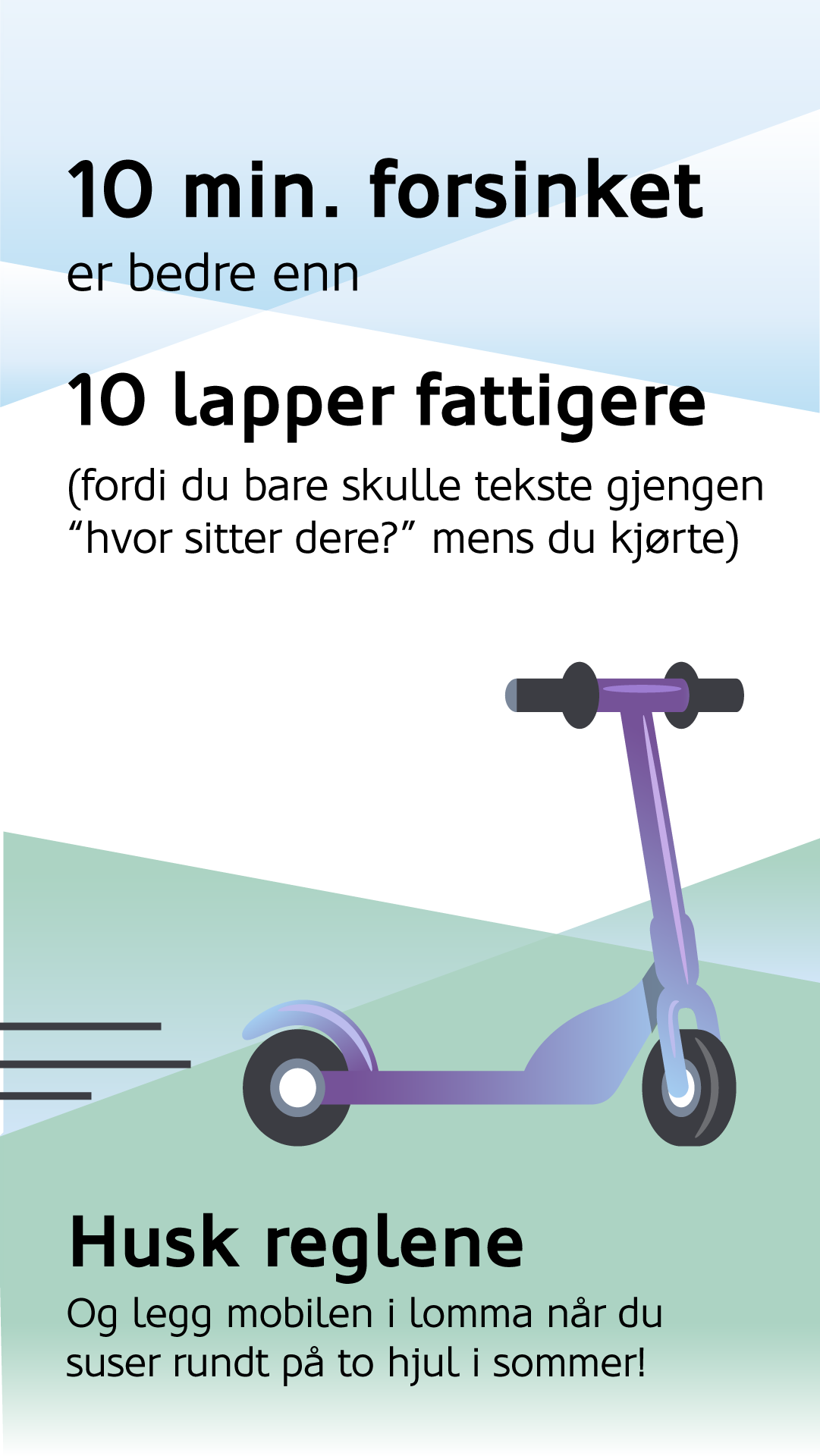 Regelverk og kontroll
Mange elsparkesykler fører til utfordringer i trafikkbildet:
Høy hastighet (20 km/t) på fortau = ulempe for gående.
Kommuner kan ha egne forskrifter – geofencing, nattstenging, bruksforbud i travle gågater etc)
Hjelm påbudt kun til 15 år.
Viktige innsatsområder for politiet: Rus og ulovlig høy fart.
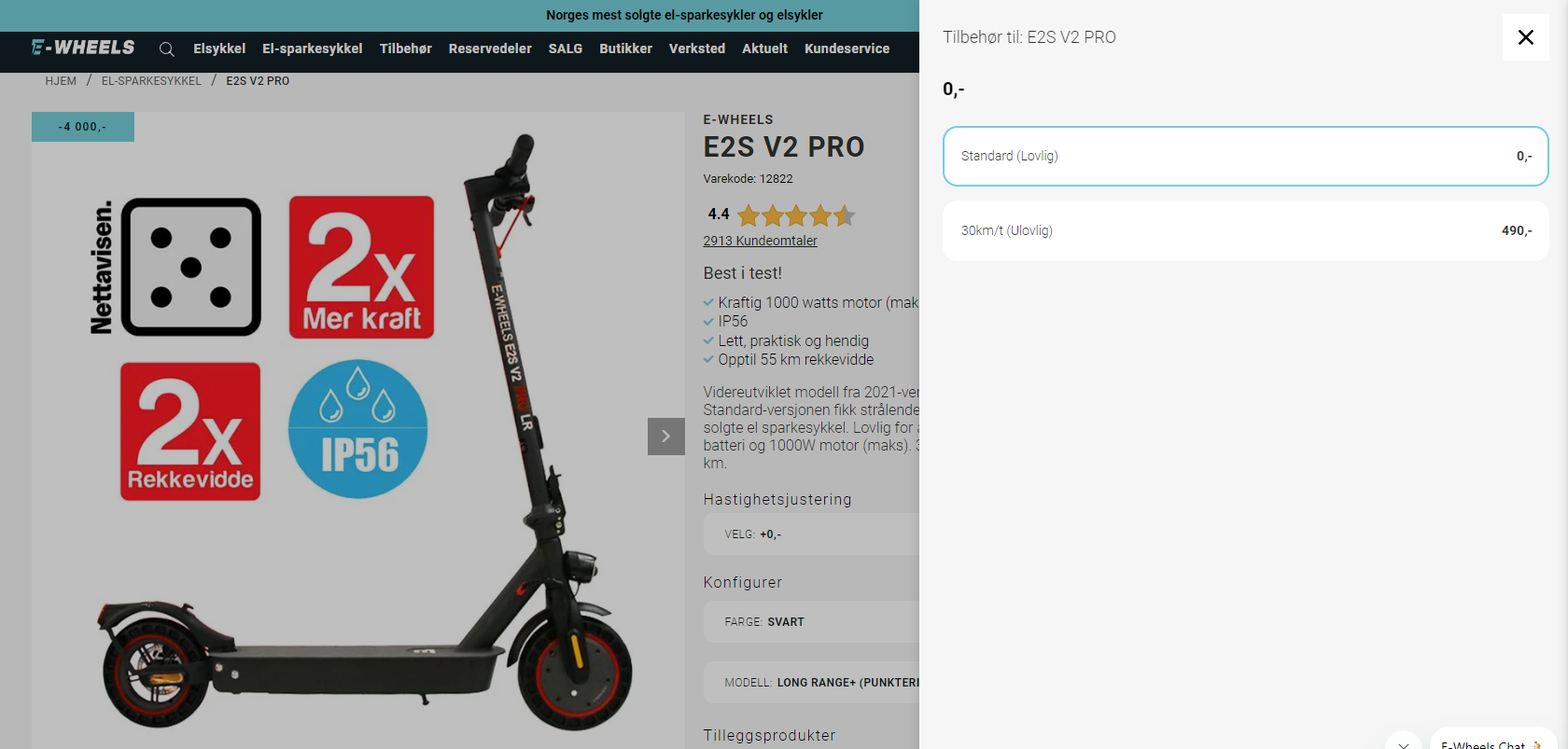 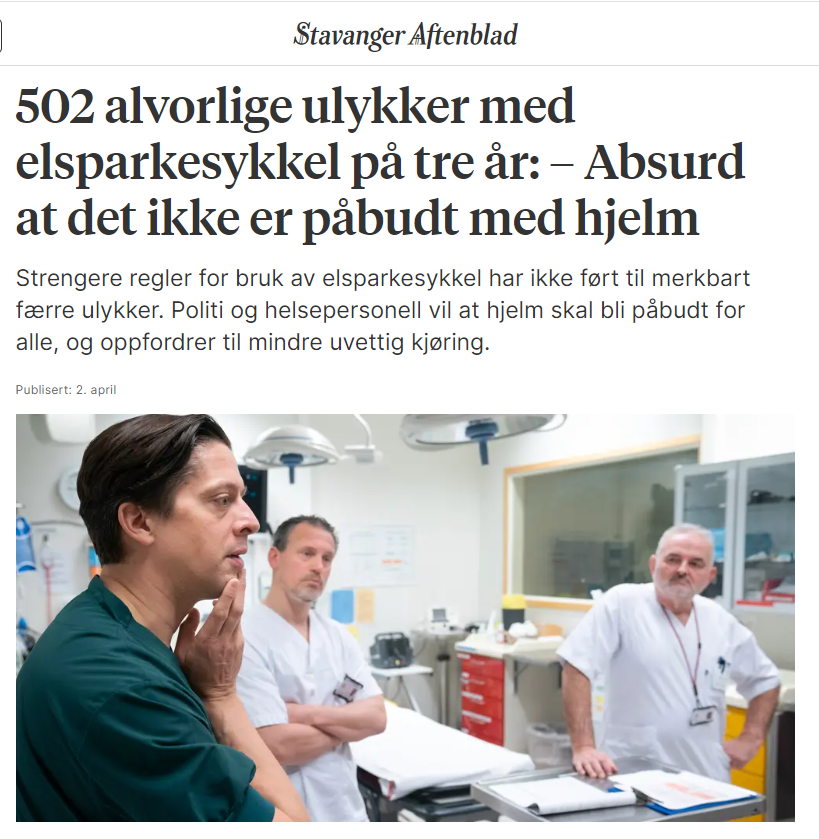 Faksimile: Stavanger Aftenblad
02/04/24
Kompetanse og opplæring
Ingen krav til opplæring
Aldersgrense 12 år
Tiltak mot de som leier sparkesykkel gjennom utleieselskaper.
Vanskelig å nå private.
Bedre etterlevelse av reglene og forståelse for samhandling vil kunne dempe konflikter med andre trafikantgrupper.
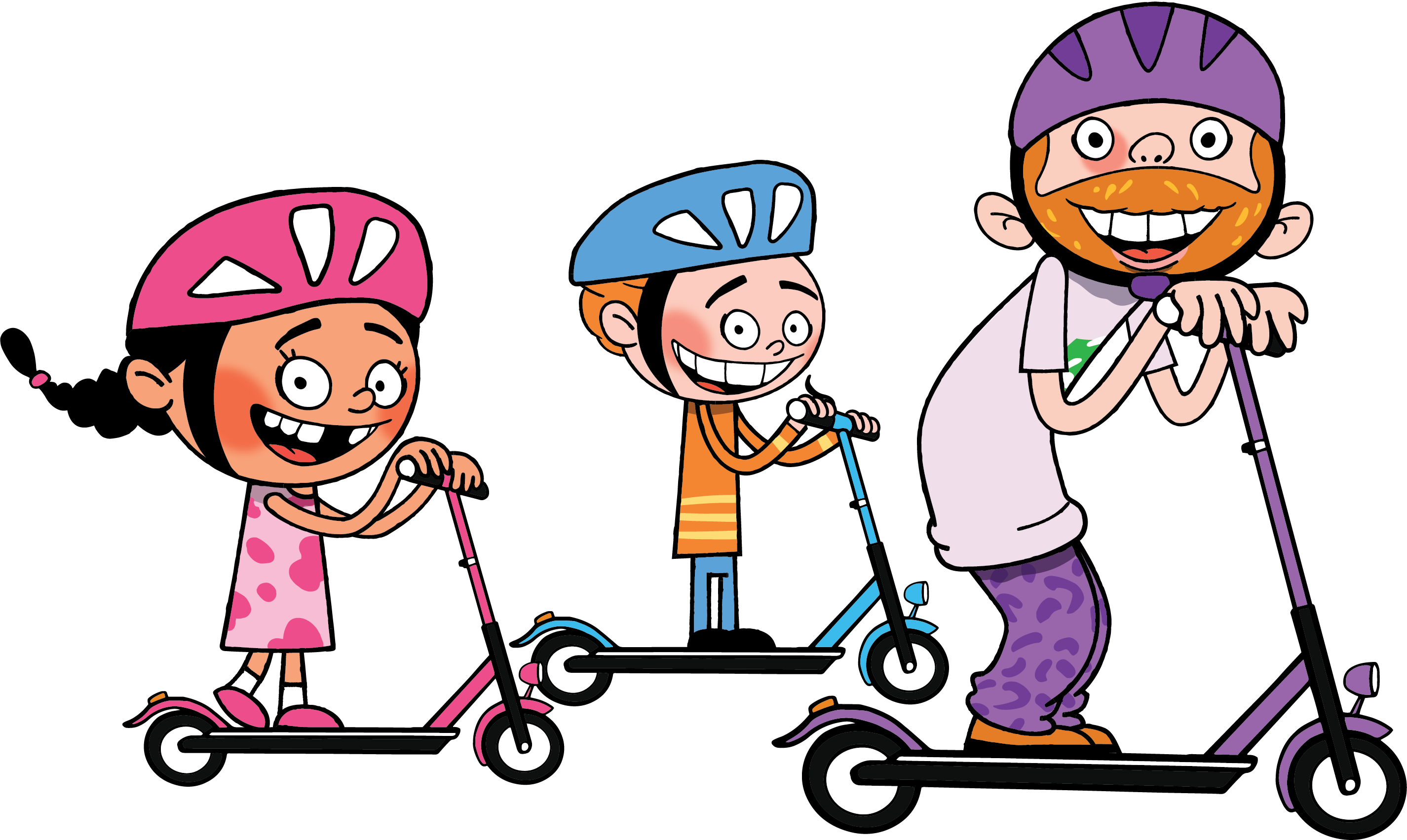 Opplæring må til – også i skolen
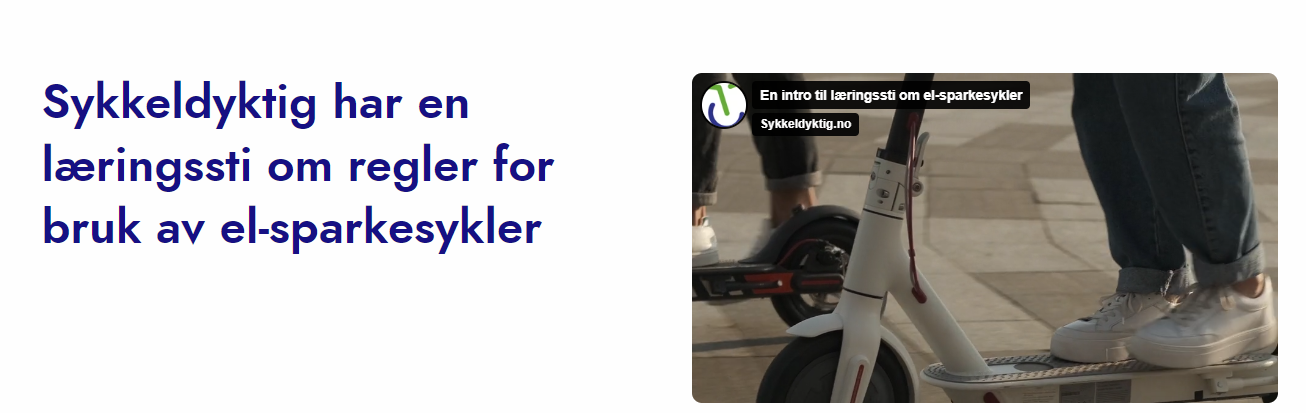 Hvordan møter din kommune utfordringen rundt små elektriske motorvogner (elsparkesykkel).
- Regler for skoleelever?
Regler for ansatte?
Utleiesykler?
Takk for meg
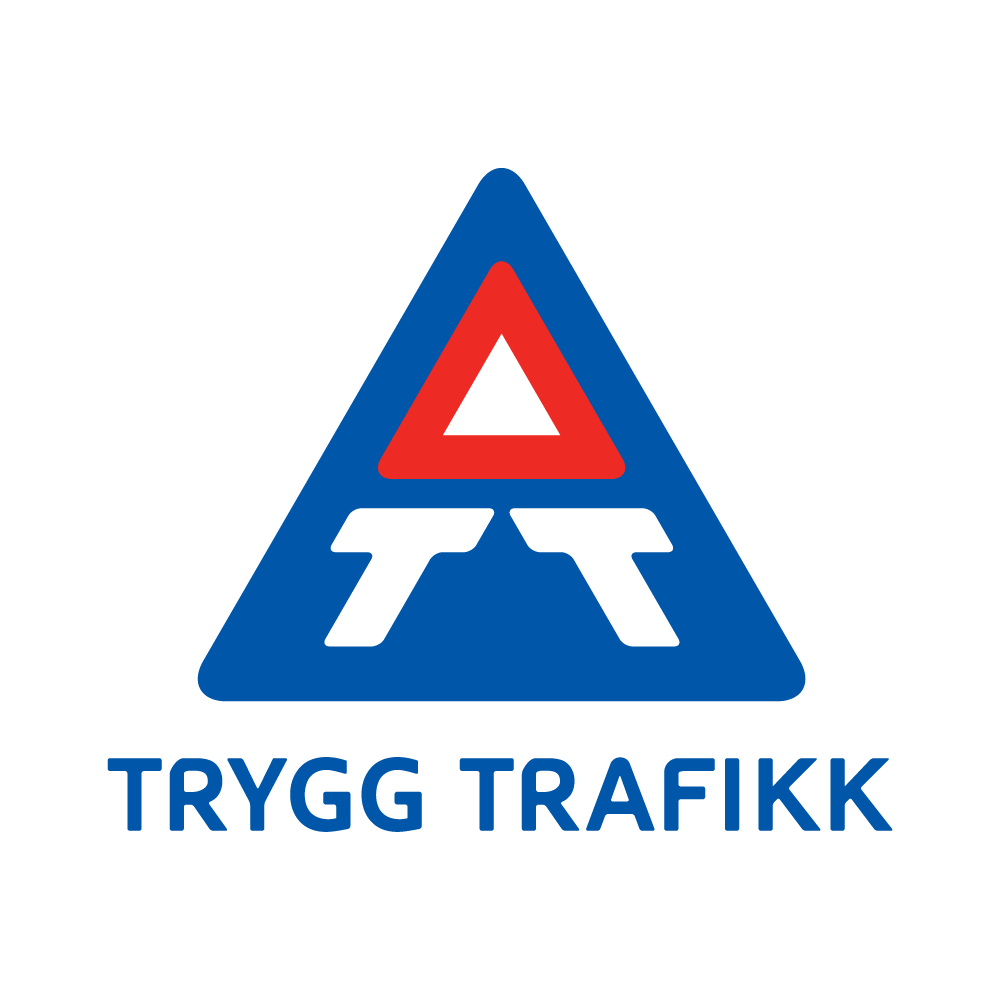